Simply Logical – Chapter 2
© Peter Flach, 2000
Intro to Prolog
Slides compiled from first two lectures ofPeter Flach’s Simply Logical course
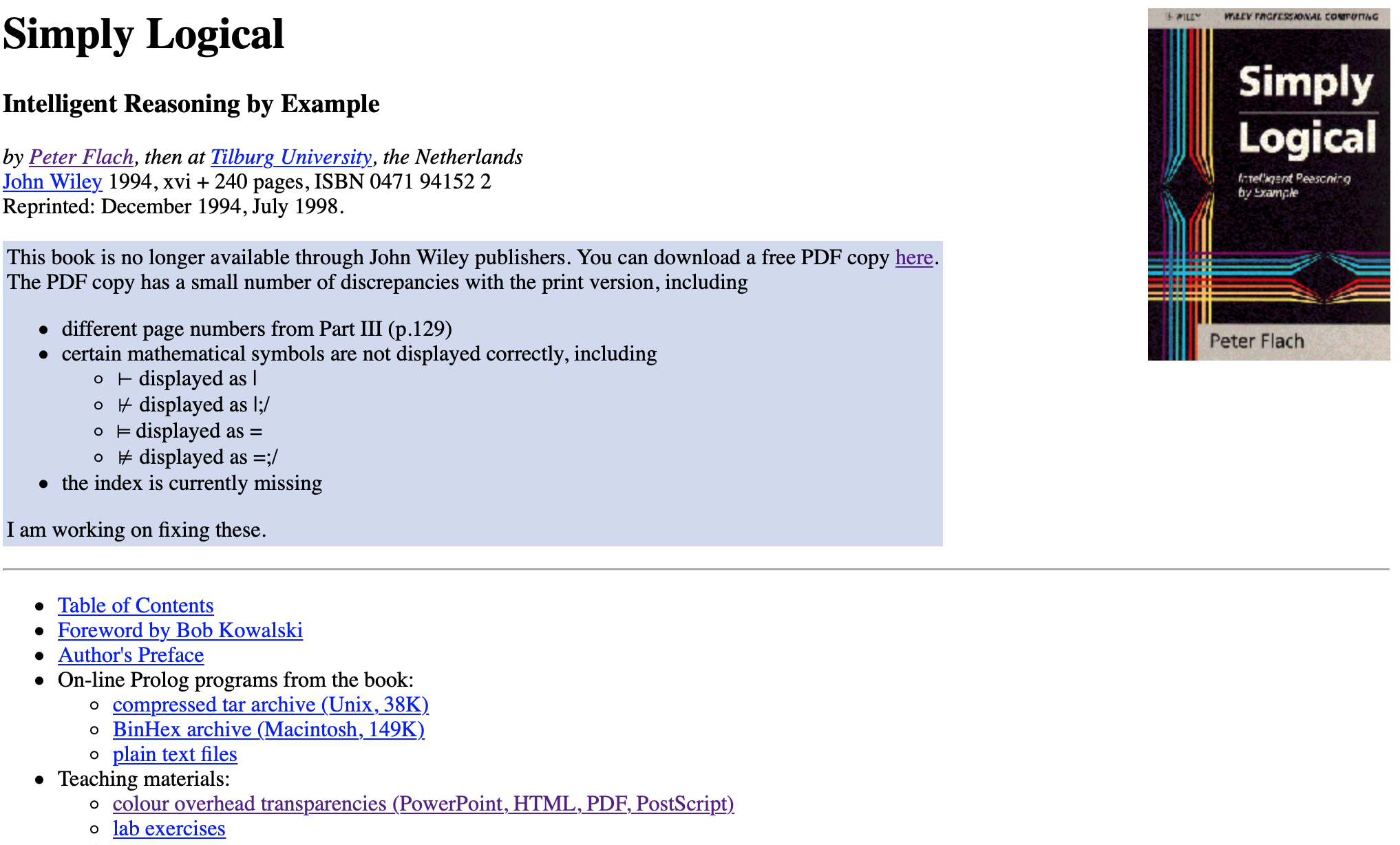 Link: http://people.cs.bris.ac.uk/~flach/SimplyLogical.html
atoms
Same clause in Prolog style
Simply Logical – Chapter 2
© Peter Flach, 2000
p.18
“Clausal logic”: all formulas are clauses
body = negative literals
head = positive literals
“Somebody is married or a bachelor if he is a man and an adult.”
married Ú bachelor <- man & adult
married Ú bachelor Ú Øman Ú Øadult
married;bachelor:-man,adult.
Propositional clausal logic: syntax
Simply Logical – Chapter 2
© Peter Flach, 2000
p.19
Herbrand base: set of atoms
{married,bachelor,man,adult}
Herbrand interpretation: set of true atoms
{married,man,adult}
So H.I. provides a valuation on atoms (c.f. 1st lecture)
A clause is false in an interpretation if all body-literals are true and all head-literals are false…
bachelor:-man,adult.   VS   married;bachelor:-man,adult.
…and true otherwise: the interpretation is a model of the clause.
Propositional clausal logic: semantics
Simply Logical – Chapter 2
© Peter Flach, 2000
p.20
A clause C is a logical consequence of a program (set of clauses) P iff every model of P is a model of C. 
Let P be
married;bachelor:-man,adult.
man.
:-bachelor.
married:-adult is a logical consequence of P; 
married:-bachelor is a logical consequence of P; 
bachelor:-man is not a logical consequence of P; 
bachelor:-bachelor is a logical consequence of P.
Exercise 2.2
Simply Logical – Chapter 2
© Peter Flach, 2000
p.22
has_wife:-man,married
married;bachelor:-man,adult
square:-parallelogram,right_angles,equal_sides
has_wife;bachelor:-man,adult
square:-rectangle,equal_sides
rectangle:-parallelogram,right_angles
Propositional resolution
Simply Logical – Chapter 2
© Peter Flach, 2000
p.23
Propositional resolution is 
sound: it derives only logical consequences.  
incomplete: it cannot derive arbitrary tautologies like a:-a…
…but refutation-complete: it derives the empty clause from any inconsistent set of clauses. 
Proof by refutation: add the negation of the assumed logical consequence to the program, and prove inconsistency by deriving the empty clause.
Propositional clausal logic: meta-theory
Simply Logical – Chapter 2
© Peter Flach, 2000
p.25
“Peter likes anybody who is his student.”
atoms
likes(peter,S):-student_of(S,peter).
clause
constant
variable
terms
No quantifiers. All variables in a clause are assumed to be quantified universally.
Relational clausal logic: syntax
Simply Logical – Chapter 2
© Peter Flach, 2000
p.26
A substitution maps variables to terms: 
{S->maria}
A substitution can be applied to a clause: 
likes(peter,maria):-student_of(maria,peter).
The resulting clause is said to be an instance of the original clause, and a ground instance if it does not contain variables. 
Each instance of a clause is among its logical consequences.
Substitutions
Simply Logical – Chapter 2
© Peter Flach, 2000
p.26
Herbrand universe: set of ground terms (i.e. constants)
{peter,maria}
Herbrand base: set of ground atoms
{likes(peter,peter),likes(peter,maria),likes(maria,peter), likes(maria,maria),student_of(peter,peter),student_of(peter,maria), student_of(maria,peter),student_of(maria,maria)}
Herbrand interpretation: set of true ground atoms
{likes(peter,maria),student_of(maria,peter)}
An interpretation is a model for a clause if it makes all of its ground instances true
likes(peter,maria):-student_of(maria,peter).
likes(peter,peter):-student_of(peter,peter).
Relational clausal logic: semantics
Simply Logical – Chapter 2
© Peter Flach, 2000
p.29
:-likes(peter,N)
likes(peter,S):-student_of(S,peter)
{S->N}
:-student_of(N,peter)
student_of(S,T):-follows(S,C),teaches(T,C)
{S->N,T->peter}
:-follows(N,C),teaches(peter,C)
follows(maria,ai_techniques)
{N->maria,C->ai_techniques}
:-teaches(peter,ai_techniques)
teaches(peter,ai_techniques)
[]
N->maria is the answer substitution.
Relational resolution
Simply Logical – Chapter 2
© Peter Flach, 2000
p.30
“Everybody loves somebody.”
Skolemization to avoid an existential quantifier
loves(X,person_loved_by(X)).
functor
term
complex term
loves(peter,person_loved_by(peter)).
loves(anna,person_loved_by(anna)).
loves(paul,person_loved_by(paul)).
…
Full clausal logic: syntax
Simply Logical – Chapter 2
© Peter Flach, 2000
p.31-3
Herbrand universe: set of ground terms
{0,s(0),s(s(0)),s(s(s(0))),…}
Herbrand base: set of ground atoms
{plus(0,0,0), plus(s(0),0,0), …,plus(0,s(0),0), plus(s(0),s(0),0), …,…,plus(s(0),s(s(0)),s(s(s(0)))), …}
Herbrand interpretation: set of true ground atoms
{plus(0,0,0), plus(s(0),0,s(0)), plus(0,s(0),s(0))} 
Some clause sets have only infinite models
plus(0,X,X).
plus(s(X),Y,s(Z)):-plus(X,Y,Z).
Full clausal logic: semantics
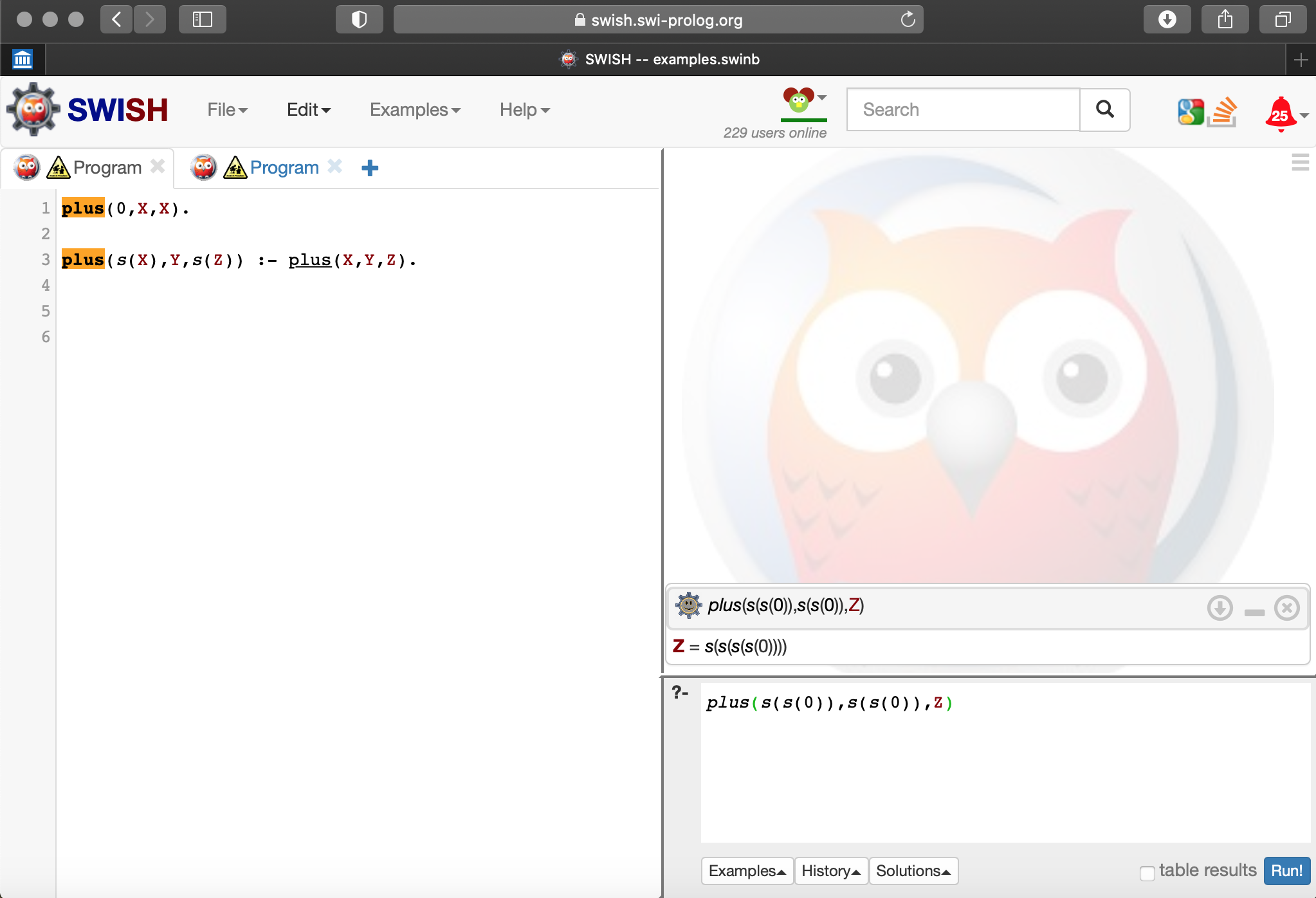 Now we can also get subtraction from addition (using X-Y=Z iff X=Y+Z):
minus(X,Y,Z):-plus(Y,Z,X).
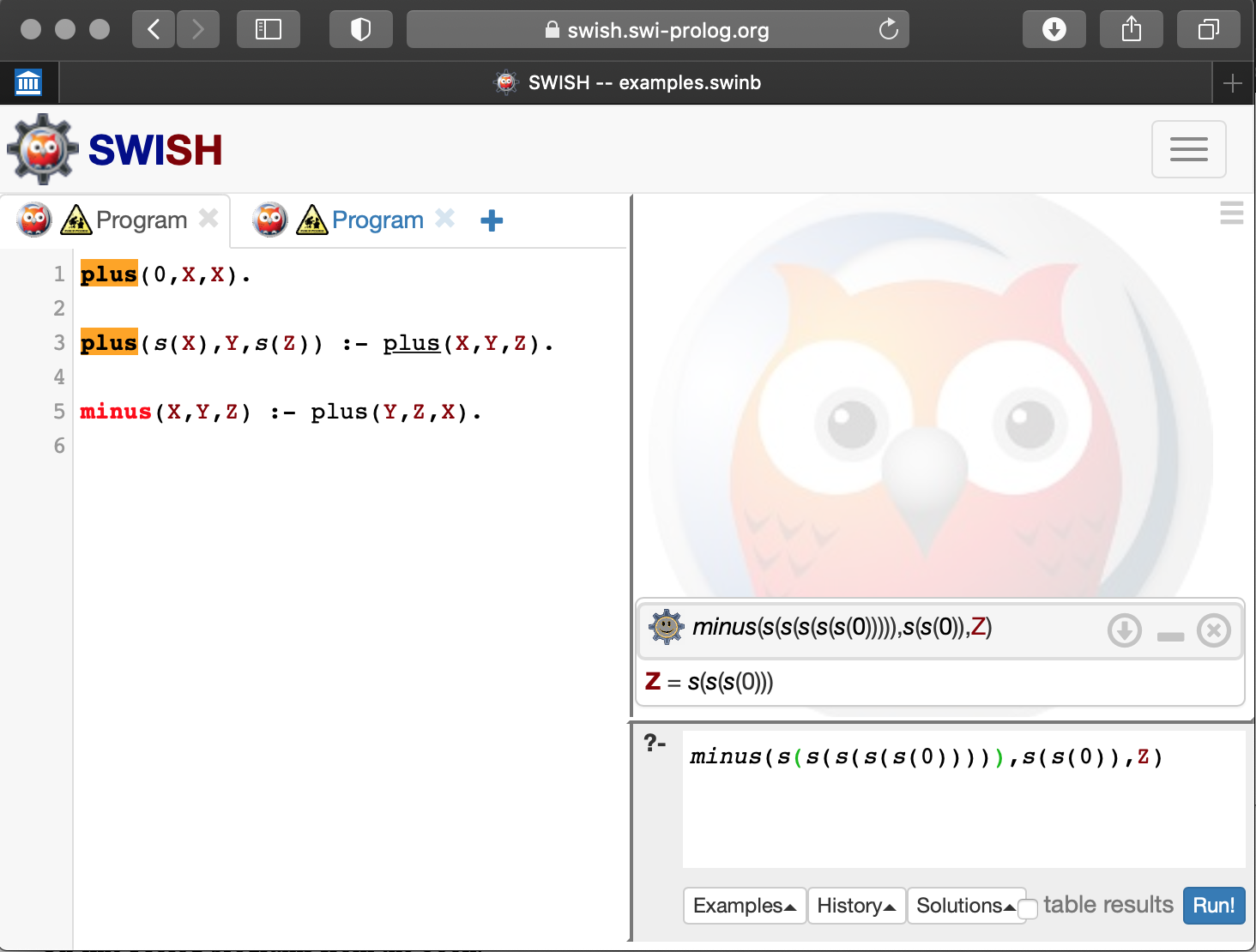 Simply Logical – Chapter 1
JUBILEE
BAKERLOO
p.4
NORTHERN
© Peter Flach 2000
Oxford
Circus
CENTRAL
Bond
Street
Tottenham
Court Road
PICCADILLY
Leicester
Square
Green
Park
Piccadilly
Circus
Charing
Cross
VICTORIA
UNDERGROUND
LRT Registered User No. 94/1954
London Underground example
Simply Logical – Chapter 1
p.3
© Peter Flach 2000
connected(bond_street,oxford_circus,central).connected(oxford_circus,tottenham_court_road,central).connected(bond_street,green_park,jubilee).connected(green_park,charing_cross,jubilee).connected(green_park,piccadilly_circus,piccadilly).connected(piccadilly_circus,leicester_square,piccadilly).connected(green_park,oxford_circus,victoria).connected(oxford_circus,piccadilly_circus,bakerloo).connected(piccadilly_circus,charing_cross,bakerloo).connected(tottenham_court_road,leicester_square,northern).connected(leicester_square,charing_cross,northern).
London Underground in Prolog (1)
Simply Logical – Chapter 1
p.3-4
© Peter Flach 2000
Two stations are nearby if they are on the same line with at most one other station in between: 
  nearby(bond_street,oxford_circus).nearby(oxford_circus,tottenham_court_road).nearby(bond_street,tottenham_court_road).nearby(bond_street,green_park).nearby(green_park,charing_cross).nearby(bond_street,charing_cross).nearby(green_park,piccadilly_circus).…
or better
  nearby(X,Y):-connected(X,Y,L).nearby(X,Y):-connected(X,Z,L),connected(Z,Y,L).
London Underground in Prolog (2)
Simply Logical – Chapter 1
p.5
© Peter Flach 2000
Compare
  nearby(X,Y):-connected(X,Y,L).nearby(X,Y):-connected(X,Z,L),connected(Z,Y,L).
with
  not_too_far(X,Y):-connected(X,Y,L).not_too_far(X,Y):-connected(X,Z,L1),connected(Z,Y,L2).
This can be rewritten with don’t cares: 
  not_too_far(X,Y):-connected(X,Y,_).not_too_far(X,Y):-connected(X,Z,_),connected(Z,Y,_).
Exercise 1.1
Simply Logical – Chapter 1
© Peter Flach 2000
clause
query
Fig.1.2, p.7
answer substitution
{X1->tottenham_court_road, Y1->W}
empty query
{W->leicester_square, L1->northern}
fact
?-connected(tottenham_court_road,W,L1)
[]
?-nearby(tottenham_court_road,W)
nearby(X1,Y1):-connected(X1,Y1,L1)
substitution
connected(tottenham_court_road,leicester_square,northern)
Proof tree
Simply Logical – Chapter 1
© Peter Flach 2000
p.8
A station is reachable from another if they are on the same line, or with one, two, … changes: 
reachable(X,Y):-connected(X,Y,L).reachable(X,Y):-connected(X,Z,L1),connected(Z,Y,L2).reachable(X,Y):-connected(X,Z1,L1),connected(Z1,Z2,L2),                connected(Z2,Y,L3).…
or better
reachable(X,Y):-connected(X,Y,L).reachable(X,Y):-connected(X,Z,L),reachable(Z,Y).
Recursion (1)
Simply Logical – Chapter 1
© Peter Flach 2000
Fig. 1.3, p.9
{X1->bond_street, Y1->W}
{Z1->oxford_circus, L1->central}
{W->leicester_square, L3->northern}
{X2->oxford_circus, Y2->W}
{Z2->tottenham_court_road, L2->central}
{X3->tottenham_court_road, Y3->W}
:-reachable(bond_street,W)
reachable(X1,Y1):-connected(X1,Z1,L1),
                  reachable(Z1,Y1)
:-reachable(oxford_circus,W)
:-reachable(tottenham_court_road,W)
:-connected(bond_street,Z1,L1),
  reachable(Z1,W)
:-connected(tottenham_court_road,W,L3)
:-connected(oxford_circus,Z2,L2),
  reachable(Z2,W)
[]
connected(bond_street,
oxford_circus,central)
reachable(X2,Y2):-connected(X2,Z2,L2),
                  reachable(Z2,Y2)
connected(oxford_circus,
tottenham_court_road,
central)
reachable(X3,Y3):-connected(X3,Y3,L3)
connected(tottenham_court_road,
leicester_square,
northern)
Recursion (2)
Simply Logical – Chapter 1
© Peter Flach 2000
route
p.12
functor
reachable(X,Y,noroute):-connected(X,Y,L).
reachable(X,Y,route(Z,R)):-connected(X,Z,L),                           reachable(Z,Y,R).

?-reachable(oxford_circus,charing_cross,R).R = route(tottenham_court_road,route(leicester_square,noroute));R = route(piccadilly_circus,noroute);R = route(picadilly_circus,route(leicester_square,noroute))
tottenham_court_road
route
leicester_square
noroute
Structured terms
Simply Logical – Chapter 1
© Peter Flach 2000
.
p.13-4
list functor
reachable(X,Y,[]):-connected(X,Y,L).
reachable(X,Y,[Z|R]):-connected(X,Z,L),                      reachable(Z,Y,R).

?-reachable(oxford_circus,charing_cross,R).R = [tottenham_court_road,leicester_square];R = [piccadilly_circus];R = [picadilly_circus,leicester_square]
tottenham_court_road
.
leicester_square
[]
Lists
Simply Logical – Chapter 1
© Peter Flach 2000
.
p.14
This list can be written in many ways: 
.(a,.(b,.(c,[])))
[a|[b|[c|[]]]]
[a|[b|[c]]]
[a|[b,c]]
[a,b,c]
[a,b|[c]]
…
a
.
.
b
c
[]
Lists (2)
Simply Logical – Chapter 1
© Peter Flach 2000
Prolog has very simple syntax
constants, variables, and structured terms refer to objects
variables start with uppercase character
functors are never evaluated, but are used for naming
predicates express relations between objects
clauses express true statements
each clause independent of other clauses
Queries are answered by matching with head of clause
there may be more than one matching clause
query answering is search process
query may have 0, 1, or several answers
no pre-determined input/output pattern (usually)
Summary